We are going to the Moon
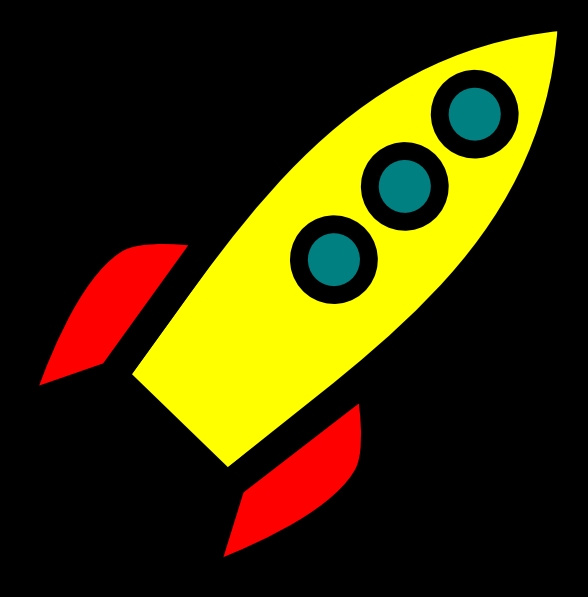 Spaceship  


Helmet      


A rocket
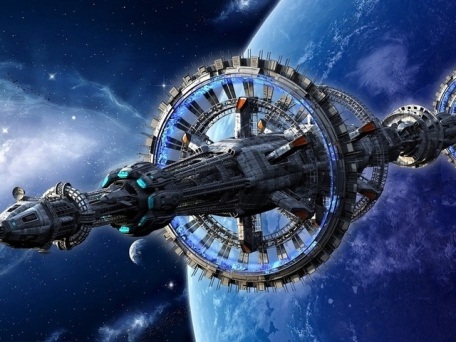 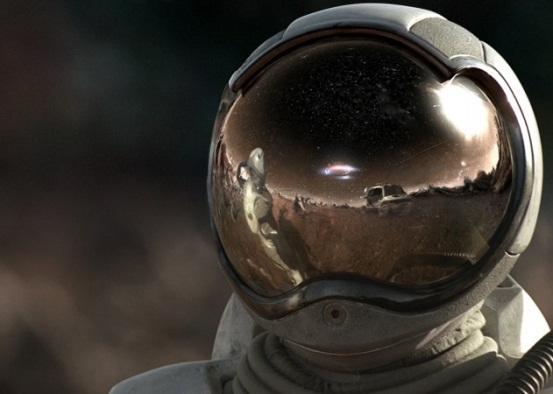 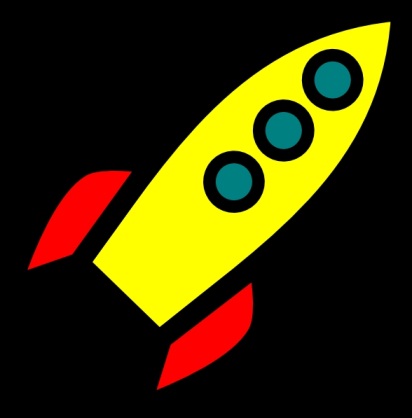 The Earth    




An astronaut

The Moon
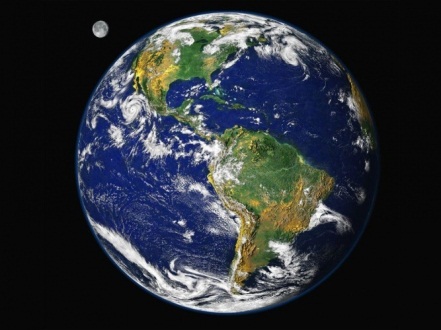 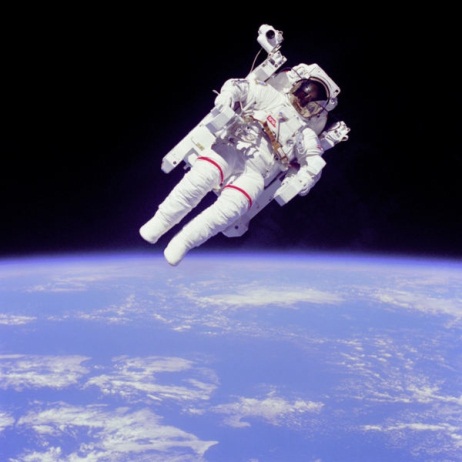 go
do
lift
sit
ing
walk
put
take
am
To be           is                      Ving  
                   are
I am making a robot
He is putting on his helmet
We are flying to the moon